Decreasing Circles Process for PowerPoint
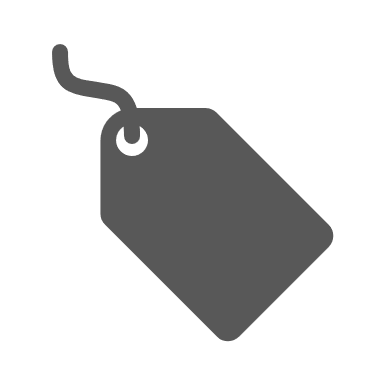 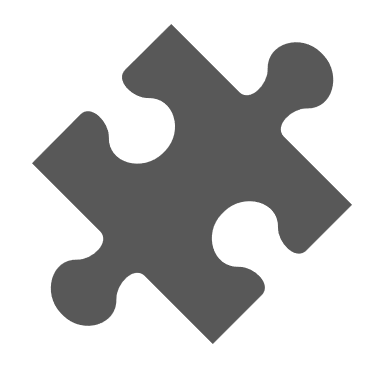 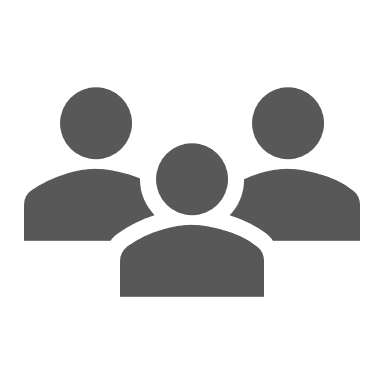 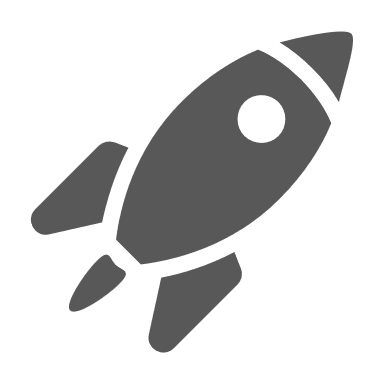 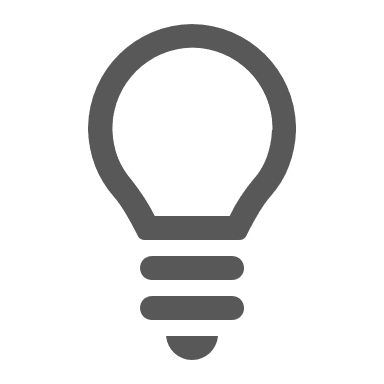 Lorem Ipsum
Lorem Ipsum
Lorem Ipsum
Lorem Ipsum
Lorem Ipsum
Lorem ipsum dolor sit amet, nibh est. A magna maecenas, quam magna nec quis, lorem.
Lorem ipsum dolor sit amet, nibh est. A magna maecenas, quam magna nec quis, lorem.
Lorem ipsum dolor sit amet, nibh est. A magna maecenas, quam magna nec quis, lorem.
Lorem ipsum dolor sit amet, nibh est. A magna maecenas, quam magna nec quis, lorem.
Lorem ipsum dolor sit amet, nibh est. A magna maecenas, quam magna nec quis, lorem.
[Speaker Notes: © Copyright PresentationGO.com – The free PowerPoint template library]
Decreasing Circles Process for PowerPoint
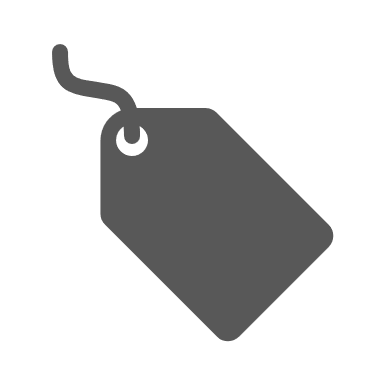 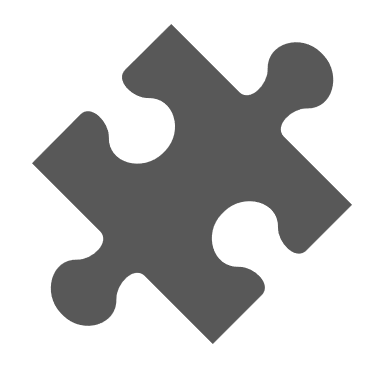 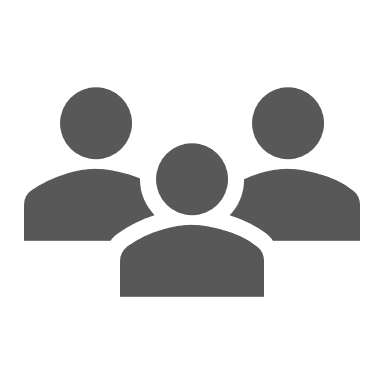 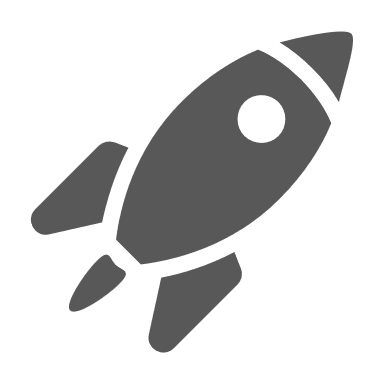 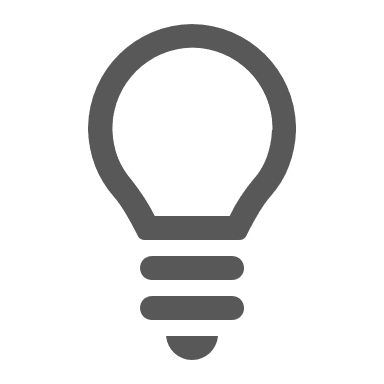 Lorem Ipsum
Lorem Ipsum
Lorem Ipsum
Lorem Ipsum
Lorem Ipsum
Lorem ipsum dolor sit amet, nibh est. A magna maecenas, quam magna nec quis, lorem.
Lorem ipsum dolor sit amet, nibh est. A magna maecenas, quam magna nec quis, lorem.
Lorem ipsum dolor sit amet, nibh est. A magna maecenas, quam magna nec quis, lorem.
Lorem ipsum dolor sit amet, nibh est. A magna maecenas, quam magna nec quis, lorem.
Lorem ipsum dolor sit amet, nibh est. A magna maecenas, quam magna nec quis, lorem.
[Speaker Notes: © Copyright PresentationGO.com – The free PowerPoint template library]
[Speaker Notes: © Copyright PresentationGO.com – The free PowerPoint template library]